Учитель, перед именем твоим,  Позволь смиренно преклонить колени…                                 Н.А. Некрасов       Виртуальная книжная выставка
Подготовила заведующая библиотекой МБОУ г. Горловки «Лицей №14 «Лидер»
                                         Никитенко Нина Николаевна
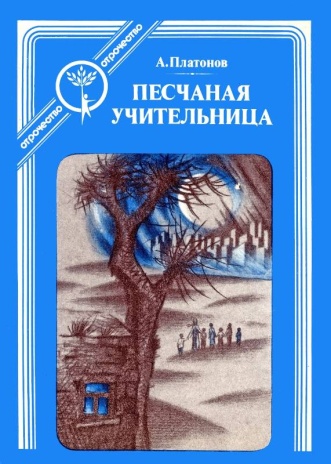 Образ учителя в  русскойлитературе
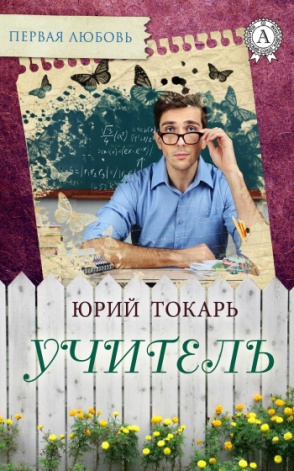 « Для того чтобы обучить другого, требуется больше ума, чем для того чтобы научиться самому.» (Мишель де Монтень)
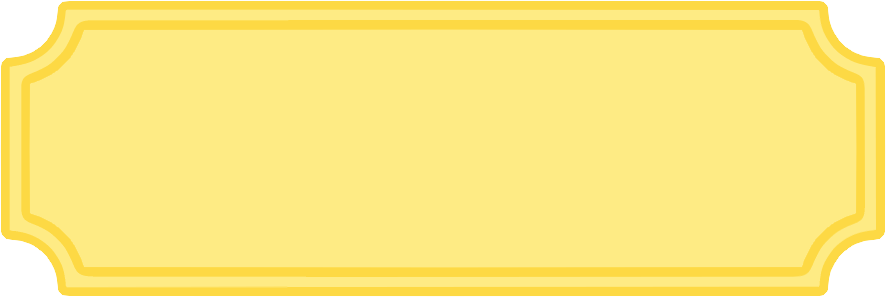 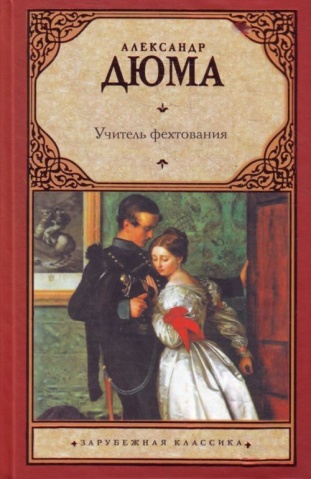 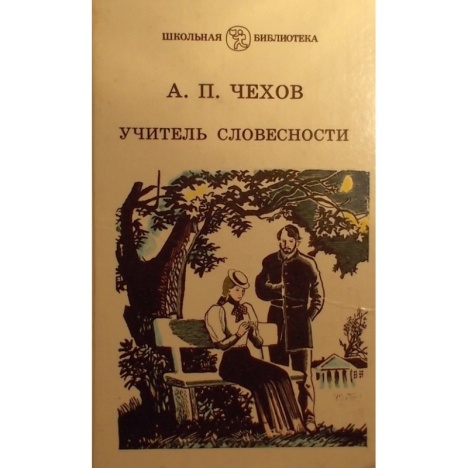 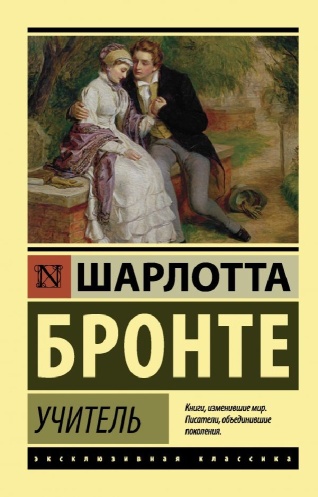 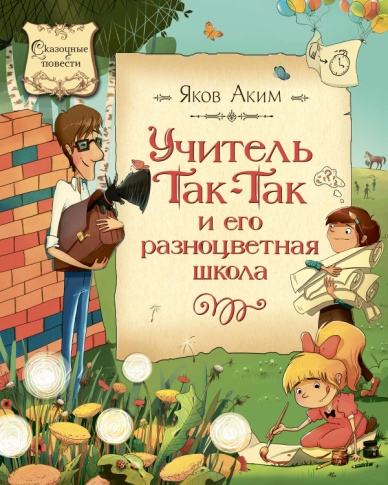 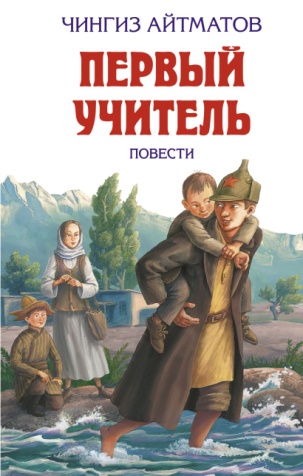 Цель виртуальной книжной выставки  –   раскрыть нравственный образ учителя на примерах произведений русской литературы.
Актуальность работы  продиктована временем.          2023 год  Указом Президента  России Владимира  Владимировича Путина объявлен Годом педагога и наставника. 
          Миссия Года – признание особого статуса педагогических работников, в том числе выполняющих наставническую деятельность. Решение посвятить этот год Учителю еще раз подтверждает значимость для общества гуманистической миссии, которая лежит в основе профессии. Ведь именно талантливый педагог, опытный наставник открывает детям путь к познанию и развитию, достижениям и открытиям. Учитель формирует ценностные ориентиры, ищет в каждом ребенке зерна таланта, позволяет совершать ошибки, чтобы найти себя и свое призвание, стать счастливым и самодостаточным человеком.
Почти все известные русские поэты и писатели в какое-то время своей жизни работали учителями: Гаврила Романович Державин долгие годы учил и экзаменовал детей у себя дома. Иван Андреевич Крылов учил детей князя Голицына. Николай Васильевич Гоголь преподавал историю и географию. Иван Сергеевич Тургенев учил грамоте в учреждённой им школе. Николай Алексеевич Некрасов обучал грамоте крестьянских детей в открытой им школе. Лев Николаевич Толстой создал школу в Ясной Поляне, его дочери обучали детей.
Меняются эпохи, меняются требования к образованию и учителю, но во все времена  именно учитель является важнейшим элементом в структуре образования. Именно учитель формирует будущее поколение, помогает ученику приспособиться к изменениям, происходящим в мире. И литературный образ Учителя – этому подтверждение.
Пушкин, Александр Сергеевич Евгений Онегин : роман в стихах./ А. С. Пушкин. - Москва : Худож. литература, 1980.-333с.
«Мы все учились понемногу чему-нибудь и как-нибудь», — эти строки из пушкинского романа в стихах «Евгений Онегин» стали афоризмом. Действительно, образование складывается не только из школьных уроков, но и всех прочих занятий, которым посвящает свое время ребенок. А в учителе важны его харизма и человеческие качества.
Пушкин, Александр Сергеевич Дубровский; Капитанская дочка : повести / А. С. Пушкин. - Москва : Художественная литература, 1979.-110с.,ил.
Роман Пушкина "Капитанская дочка" является одним из лучших образцов русской исторической прозы. В. Г. Белинский писал: ««Капитанская дочка» — нечто вроде «Онегина» в прозе. Поэт изображает в ней нравы русского общества в царствование Екатерины». Пушкин описывает преподавателя-самозванца Бопре, который «в отечестве своем был парикмахером, потом в Пруссии солдатом. «Мы жили душа в душу. Другого ментора я и не желал», — писал Гринев в своих мемуарах, которые цитирует Пушкин. Без сомнения, ребенок только порадуется, если учитель будет травить байки о собственной жизни весь урок и не задаст домашнего задания. Только вот на экзамене байки вряд ли помогут.
Чехов, Антон Павлович Человек в футляре : Повести и рассказы / А. П. Чехов. - Москва : Худож. лит., 1980. - 126 с.;
Прототипами образа учителя гимназии Беликова в рассказе А.Чехова «Человек в футляре» являются преподаватели, служившие в таганрогской гимназии, в которой учился сам писатель.
    Беликов отличается практически маниакальным страхом к жизни вообще. Это человек, который боится лишний раз проявить себя и тем самым навлечь на себя какие-нибудь неприятности «сверху». «Человек в футляре» (1898) — первый рассказ в «маленькой трилогии», включающей также «Крыжовник» и «О любви». Все три рассказа объединяет тема — «футлярная» жизнь, в каждом произведении автор описывает один из ее вариантов.
Толстой, Лев Николаевич Детство.Отрочество. Юность /Л.Н. Толстой,худож. Н.Калита; оформ. И.Гирей. М.: Сов. Россия,1986. -320 с.
В повести Л.Н. Толстого «Детство» учитель-немец Карл Иванович был именно тем учителем, который, по мнению писателя, способен развивать душу ребенка.
    Карл Иванович — хорошо образованный человек, профессионал, любящий преподавание и детей.
Бунин, И.А.Собрание сочинений : в 6 томах /подготовка текста и комментарии А. К. Бабореко ; редакционнаяколлегия: Ю. В. Бондарев [и др.] ; вступительная статьяА. Т. Твардовского ; послесловие О. Н. Михайлова. – Москва :Художественная литература, 1987–1988. Т. 5 : Жизнь Арсеньева ; Тёмные аллеи; Рассказы,1932–1952. – 1988 – 638 с.
«Жизнь Арсеньева» автобиографический роман. Эта книга «удивляет глубиной мысли, обостренной памятливостью, художественным артистизмом, редкой литературной культурой». Нобелевскую премию за «Жизнь Арсеньева» Бунину присудили в 1933 году, выходит, что писал он эту «Жизнь» в возрасте приблизительно шестидесяти лет. Герой романа- домашний учитель Баскаков, вольнолюбивый чудак и романтик, превыше всего в жизни ставивший свою независимость.
Пантелеев, Леонид  ИвановичРеспублика Шкид : повесть / Л. Пантелеев. — Москва : Вече, 2013. — 351, [1] с. — (Народный роман).
Шкид — сокращение от «Школы социально-индивидуального воспитания имени Достоевского», школа-интернат на Петергофском проспекте, куда поступали беспризорные дети в годы после революции и Гражданской войны. Григорий Белых и Леонид Пантелеев, воспитанники Шкиды, написали увлекательную книгу о жизни в этом необыкновенном доме, мгновенно завоевавшую любовь читателей всех возрастов не только в России, но и по всему миру. «Преоригинальной, живой, веселой, жуткой» назвал книгу Максим Горький, а Самуил Маршак написал: «В этой повести со всей четкостью отразилось время».
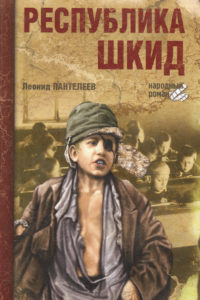 Макаренко, Антон Семенович.Педагогическая поэма / А.С. Макаренко ; Под ред. Н.Н. Кудрявцева, Е.А. Ромашкина. — Москва: Правда, 1976. — 67 с. — (Школьная б-ка).
«Педагогическая поэма» — наиболее значительное произведение А.С. Макаренко. Педагог прибывает под Полтаву, чтобы организовать трудовую колонию для детей: беспризорников и уголовников. Перед ним стоит непростая задача – перевоспитать несовершеннолетних правонарушителей. И он с ней справляется блестяще. Невозможно быть хорошим педагогом и воспитателем, не прочитав «Педагогическую поэму».
Айтматов, Чингиз ТорекуловичПовести / Ч.Т. Айтматов.- М.: Художественная литература, 1989 - 432 стр.
Действие разворачивается в первые годы Советской власти в Киргизии. Не так давно закончилась Гражданская война. В аул, по путёвке комсомола, приезжает учитель Дюйшен, вчерашний красноармеец. Его пылкость и фанатизм, с которыми он пытается нести прогресс, сталкиваются с многовековыми устоями жизни на Востоке… Он во многом наивен, неопытен, несдержан. Но при всех своих промахах Дюйшен заражает своим энтузиазмом, смелостью, благородством.
Распутин, Валентин ГригорьевичУроки французского : повести и рассказы / В. Распутин. – Москва : Художественная литература, 1987. – 479 с., 1 л. портр. – (Библиотека юношества).
1948 год. Трудное послевоенное время, разруха, голод. Детям рано приходилось взрослеть, принимать на себя взрослые обязанности. Герой рассказа, одиннадцатилетний мальчик, оторванный от дома, сталкивается с нуждой, голодает. Он в одиночку борется за своё существование, не принимая милостыни и помощи от окружающих.Благодаря молодой учительнице французского Лидии Михайловне мальчик открывает для себя новый мир, где люди могут доверять друг другу, поддерживать и помогать, разделять горе и радость, избавлять от одиночества. Уроки французского оказываются уроками доброты и милосердия.
Васильев, Борис ЛьвовичА зори здесь тихие... : А зори здесь тихие... В списках не значился. Встречный бой. Завтра была война : [повести] / Б. Л. Васильев. – Москва : Вече, 2004. – 447 с.
В романе «Завтра была война» автор вводит читателя в мир своих воспоминаний о юности, знакомит со своими бывшими одноклассниками и учителями. Подлинным учителем, старшим другом, наставником на всю дальнейшую жизнь стал для учащихся 9-Б класса директор школы и учитель географии Николай Григорьевич Ромахин. Он жил делами и заботами своих учеников. Ребят тянуло к директору, его уважали, хотя и побаивались.
Алексин, Анатолий Георгиевич Безумная Евдокия [Текст] : Повести и рассказы : [Для ст. возраста]. - Москва : Дет. лит., 1978. - 448 с. : ил.; 22 см. - (Библиотечная серия).
Главные действующие лица произведения — одаренная ученица Оленька и учительница, которую девочка называет «безумной Евдокией». Но это не означает, что учительница пытается препятствовать развитию творческих способностей Оли, она пытается привить девочке другой, не менее важный талант- талант  человечности.
Лиханов, Альберт Анатольевич Благие намерения : Повести / Альберт Лиханов; [Послесл. И. Мотяшова. - Москва : Мол. гвардия, 1981. - 560 с. : ил., 1 л. портр.; 21 см. - (Б-ка юношества)
Героиню повести – Надежду волею судьбы сразу после окончания пединститута отправляют в небольшой город, где она оказывается не преподавателем литературы, как ожидалось, а воспитательницей первоклассников. Ей достаётся младший класс в интернате, двадцать обездоленных детишек, которые жаждут не знаний, а любви и ласки. Самоотверженность, самоотдача, любовь к детям, своему делу – основные черты героини.
Платонов, Андрей Платонович Песчаная учительница : Рассказы / А. Платонов; [Худож. В. Ю. Михайлов]. - Москва : Современник, 1990. - 57,[2] с. : ил.; 23 см. - (Отрочество. Сер. книг для подростков)
Героиня«Песчаной учительницы» двадцатилетняя Мария Нарышкина, выпускница Астраханского педагогического института — попадает на работу в село Хошутово, расположенное среди песков, «на границе с мёртвой среднеазиатской пустыней». Рассказ о мужественной «песчаной учительнице», обладавшей сильным характером и безграничной любовью к людям.
Железников, Владимир Карпович Чучело [Текст] : повести : [для среднего школьного возраста :/ Владимир Железников. - Москва : Эксмо, 2015. - 540, [2] с., [4] л. ил.
Это повесть о любви и предательстве, борьбе добра со злом. В повести Железникова создан образ молодой учительницы, готовящейся к свадьбе, и потому, возможно, пропустившей назревание конфликта в классе. Автору удается отдельными деталями показать, что педагогу мало быть хорошим преподавателем. Гораздо важнее обладать даром человечности.
Искандер, Фазиль  АбдуловичТринадцатый подвиг Геракла [Текст] : [для среднего школьного возраста : / Фазиль Абдулович Искандер. - Москва : Эксмо, 2014. - 220, [2] с.; 21 см. - (Классика в школе)
В рассказе представлен образ необыкновенного учителя, сеющего «разумное, доброе, вечное». Это – учитель математики Харлампий Диогенович. Это был справедливый человек, который не потакал своим ученикам, и, безусловно, любил их. Его шутки были добрые, без сарказма.
Щербакова, Галина Николаевна Вам и не снилось [Текст] / Галина Щербакова. - Москва : Эксмо, 2010. - 284, [2] с.; 17 см. - (Серия "Вам и не снилось")
Героиня повести -  учительница литературы Татьяна Николаевна Кольцова старалась воспитать в своих учениках чувство порядочности, ответственности, помогала увидеть красоту окружающего мира, научить их любить, дружить.
Заключение: В ходе виртуальной книжной выставки были презентованы и кратко проанализированы художественные произведения русских писателей, где очень ярко и талантливо представлен образ учителя.Впрочем, лучше всего сказал о своем уважении и благодарности  учителю  Царскосельского лицея Александру Петровичу Куницыну - А.С. Пушкин в своих стихах:Куницыну дань сердцаи вина!Он создал нас, онвоспитал наш пламень,Поставлен имкраеугольный камень,Им чистая лампадавозжена…
Вероника Тушнова – известная поэтесса, переводчица вложила всю силу своего  поэтического таланта в  слова  благодарности  Учителю.
Если б не было учителя,
То и не было б, наверное,Ни поэта, ни мыслителя,Ни Шекспира, ни Коперника.И поныне бы, наверное,Если б не было учителя,Неоткрытые АмерикиОставались неоткрытыми.И не быть бы нам Икарами,Никогда б не взмыли в небо мы,Если б в нас его стараньямиКрылья выращены не были.Без его бы сердца доброгоНе был мир так удивителен.Потому нам очень дорогоИмя нашего учителя!
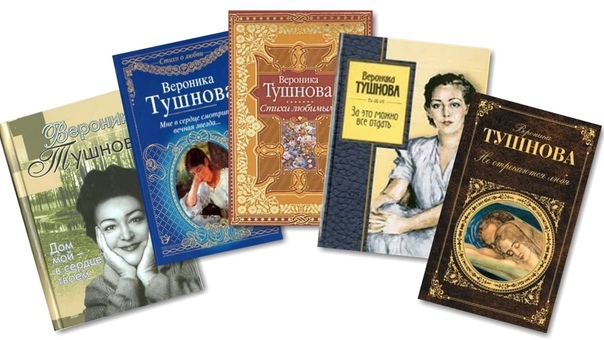 Дорогие читатели, все книги представленные  в ходевиртуальной книжной выставки  находятся в фонде библиотеки лицея.Библиотека ждет своих читателей!
Вы можете использовать 
данное оформление 
для создания своих презентаций, 
но в своей презентации вы должны указать 
источник шаблона: 

Фокина Лидия Петровна
учитель начальных классов
МКОУ «СОШ ст. Евсино»
Искитимского района
Новосибирской области
Используемые источники
Лист в клетку http://www.playcast.ru/uploads/2014/09/21/9915829.jpeg
Учительница http://www.playcast.ru/uploads/2015/02/09/12027652.png
Цифры  http://img-fotki.yandex.ru/get/5409/47407354.274/0_8e961_2109d486_S.png
Сайт http://linda6035.ucoz.ru/